TRAITS OF IMPORTANT CULTIVABLE SPECIES
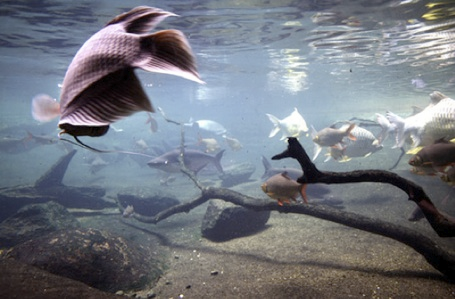 GREY MULLETS
Important cultivable fishes in brackish water ponds

Suitable for farming as they are herbivores and detritivores, feeding low in the tropic level

Require less supplementary feed

Tolerant to higher temperatures and salinities, hence can be grown in tropical and sub-tropical areas

Poly-cultured with other fish and shrimps
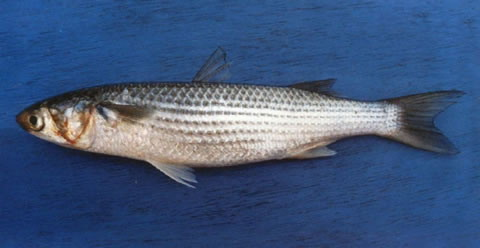 Distinctive characteristics
Belong to the family Mugilidae
Have a broad and flattened head; a small and terminal mouth; two short dorsal fins; devoid of a lateral line
Have blue, green or olive colorations on the back
The sides and belly are silvery and body has 3-9 longitudinal streaks 
Mugil cephalus -fastest growing larger sized mullet which is very widely distributed in the tropics and the subtropics
Other important cultivable species - Liza macrolepis and Liza tade.
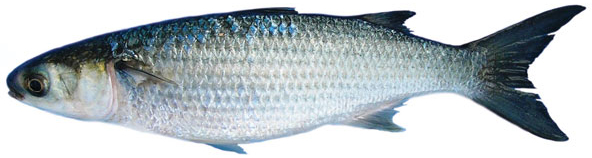 Mugil cephalus
Mugil cephalus 

Robust body and fatty tissue covering most of the eye

 The lips are thin, the lower one having a high knob on the symphysis

 There are 6-7 indistinct brown bands down the flanks and a dark purple blotch at the base of the pectoral fin

Grows to a maximum size of 90 cm, but the common sizes range from 35 – 45 cm
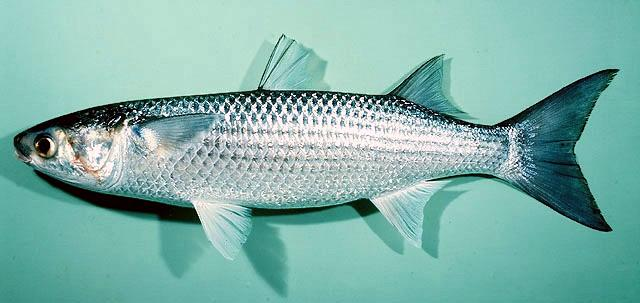 Liza macrolepis 
moderately robust body and the fatty tissue is only in the from of a rim around the eye 
The body does not have nay bands or stripes
Grows to a maximum size of 60 cm, with common sizes ranging from 25-30 cm.





Liza tade 
the body is slender and elongate
 The head is depressed and elongated
 In adults 5-7 indistinct longitudinal marks 
      are present on the upper half of the body.
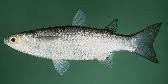 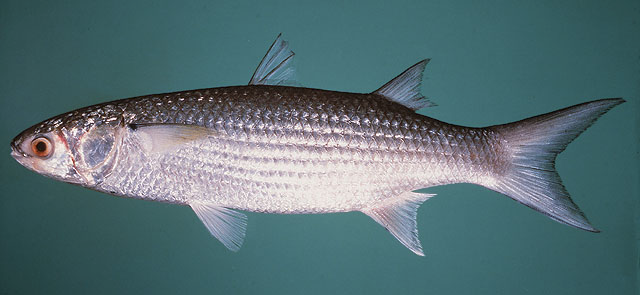 Biology
Majority of grey mullets are marine, inhabiting shallow areas of the sea. Since they are highly euryhaline and eurythermal, they ascend brackish waters, bays, creeks, swamps and estuaries


Adults feed on algae, diatoms, crustaceans, decaying organic matter and detritus found at the bottom. The post larvae, fry and juveniles feed on plankton


Most species spawn in the sea, but fry form shoals along the coasts and enter estuaries, lagoons and creeks from where they can be easily collected


 Cultivable mullets grow quickly in ponds attaining up to 45 cm in length and 750 g in weight at the end of one year


 Life span is 2-3 years with maximum growth in the first year of their life
MILKFISH
The milkfish, Chanos chanos - the most ideal fish for coastal aquaculture


They have fast growth rate, in the first year of its life, wide range of tolerance to temperature, salinity and dissolved oxygen; feeds on algal mats at the bottom, resistance to most diseases and parasites


Cultured on a large scale in Indonesia, the Philippines and Taiwan for centuries
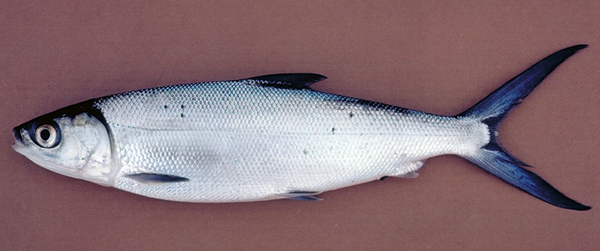 Distinctive characters
Milkfish – 

moderately compressed, spindle shaped elongated body covered with small scales


 Mouth is small, without teeth, snout is longer than the lower jaw, which has a small tubercle at its tip


 The dorsal fin is located at about the middle point of the body; anal fin short and situated far behind the dorsal fin base


 Lateral line is present and tail fin is large and forked. The dorsal, anal and caudal fins have dark margins
Grows up to 180 cm in length and 20 kg in weight, but the fish caught in the sea normally range from 70-110 mm


The fry and fingerlings feed on microscopic algae. The fish grows to about 50 cm in length weighing 500 – 800 g in brackish water ponds


In ponds milkfish feed mainly on filamentous algae at the bottom along with associated microorganisms and detritus


 The fish can be fed supplementary feed such as rice bran, oil cakes and other feed stuffs.
PEARL SPOT
The pearl spot Etroplus suratensis - cichlid fish distributed in India, Sri Lanka and Pakistan

Available in estuaries, tidal creeks, lagoons, backwaters and swamps

Attains a length of more than 30 cm and weight of about 1.5 kg.
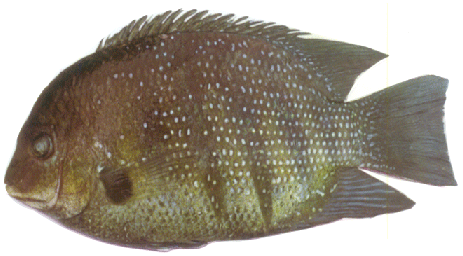 Distinctive characters
Body is oblong, compressed and elevated

Small teeth on jaws, none on the palate

The dorsal fin is single, with spinous portion greater in extent than the soft portion

 Lateral line present in the upper fourth of the body

 Colour light green, with eight oblique bands on the body. Most of the scales have central white pearly spots

 The dorsal, caudal, ventral and anal fins are dark coloured, pectoral yellowish with a black base

 Strong spines on dorsal and anal fins present.
Biology
Matures within one year of its life and breeds in confined waters such as ponds, almost throughout the year


A female releases up to 6,000 eggs at a time. The eggs are attached to submerged objects like stones, twigs, tiles, bamboo poles etc. by the female after cleaning them


The male fertilizes the eggs and the female guards over them during development and hatching


The early fry feed on zooplankton, the advanced fry on aquatic insect larvae. Juveniles and adults feed on filamentous algae and other weeds
ASIAN SEABASS
Asian sea bass Lates calcarifer - prime value fish grown for luxury markets 

Commonly distributed in Australia, Myanmar, India, Indonesia, Malaysia, the Philippines, Singapore and Thailand 

In India - a by catch in the traditional shrimp filtration fields
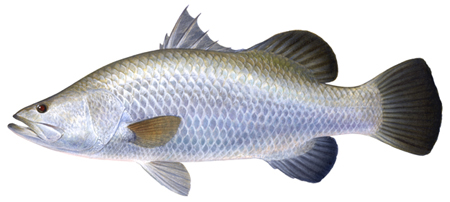 Distinctive characters
Lates calcarifer -  family Centropomidae


Elongated and compressed body, with a deep caudal peduncle


Head is pointed with a concave dorsal profile, becoming convex in front of the dorsal fin 


Mouth is large, slightly oblique and the lower edge of the opercle is serrated, with a strong spine
The spinuous and the soft parts of the dorsal fin are separated by a deep notch


The lateral line extends on to the tail


In juveniles the colour is olive brown above with silvery sides and belly, while in adults it is greenish or bluish above and silvery below


No spots or bars are present on the body


 The eyes are bright pink, glowing at night
Biology
The fish has wide range of tolerance to temperature and salinity

Grows to a maximum size of upto 200 cm 

It is a highly carnivorous fish, feeds on fishes and crustaceans

Fry feed on zooplankton and fingerlings on crustacean, worms, molluscs etc

 Growth is faster in the first three months of the first year

Fish migrate to the estuaries for breeding 

In culture ponds the Asian sea bass attains 1.5 to 3.0 kg in the first year and 5 kg in the second year

The fish is highly cannibalistic- suitable for grow out in floating cages with periodic size grading.
GROUPERS
Groupers -important group of fishes for coastal aquaculture

 Epinephelus tauvina and E. malabaricus of the family Serranidae have a robust, somewhat compressed, oval-oblong and elongated body

There are 11 spines and 14-16 soft rays in the dorsal fin and 18-20 rays in the pectoral fin

 A large blackish blotch is present at the base of the last four dorsal spines extending onto the lower part of the fin in E. tauvina but absent in E. malabaricus, which possesses about five, more or less distinct and slightly oblique, irregular bars on the body
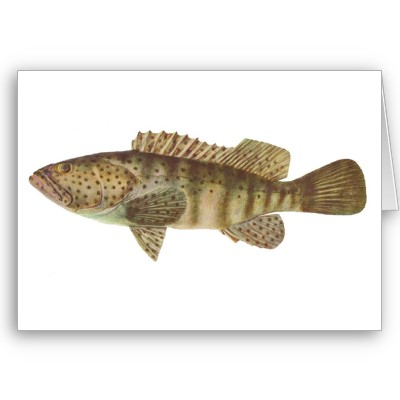 Epinephelus tauvina
Also, three dark blotches are present on the inter-opercle in E. Malabaricus

 The head and body are greyish, covered with small, dull, orange-red to dark brown spots

 They grow to 50-65 cm and to 100 cm respectively

 Hong Kong, Thailand, Singapore and Malaysia are the major producer of groupers in sea cages

Groupers are suitable for culture in net cages, as well as in ponds

Wild seed collection is the major source of seed for culture of groupers.
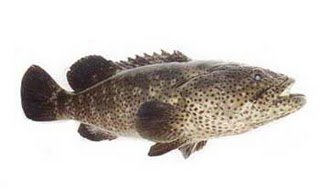 E. malabaricus
SNAPPERS
The snappers -high value in the domestic and international markets

Golden snapper or red snapper are the preferred species

Lutjanus  johni is culture in Malaysia and Singapore

It has a moderately deep body with a straight or slightly convex head profile

The dorsal has10 spines and 13 to 14 soft rays. Longitudinal scales above the lateral line are parallel to it and those below the lateral line are horizontal
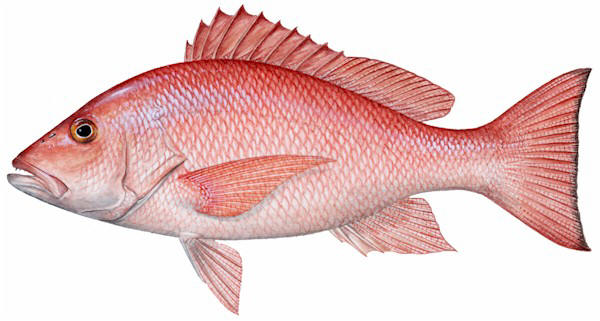 The body has a reddish or bronze – silvery colour with a dark spot on each scale, forming a series of dark streaks in the body

A large black blotch may be present above the lateral line in the junction between spinuous and soft part of the dorsal

The fish grows t a maximum length of about 70 cm; but the common sizes are 40 – 60 cm in length

Red snapper feeds on invertebrates and fishes; and inhabits shallow waters and mangrove areas besides the sea up to a depth of about 80 m.
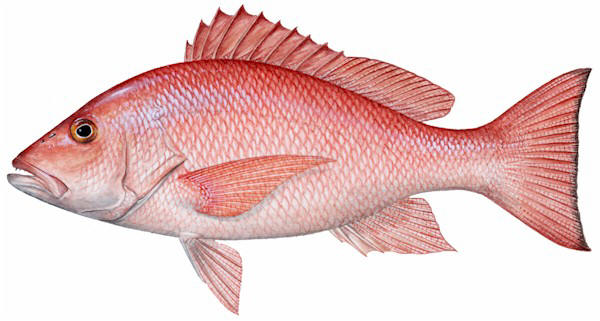